“Smart Quit” App Trial: Testing a New Path to Quitting Smoking
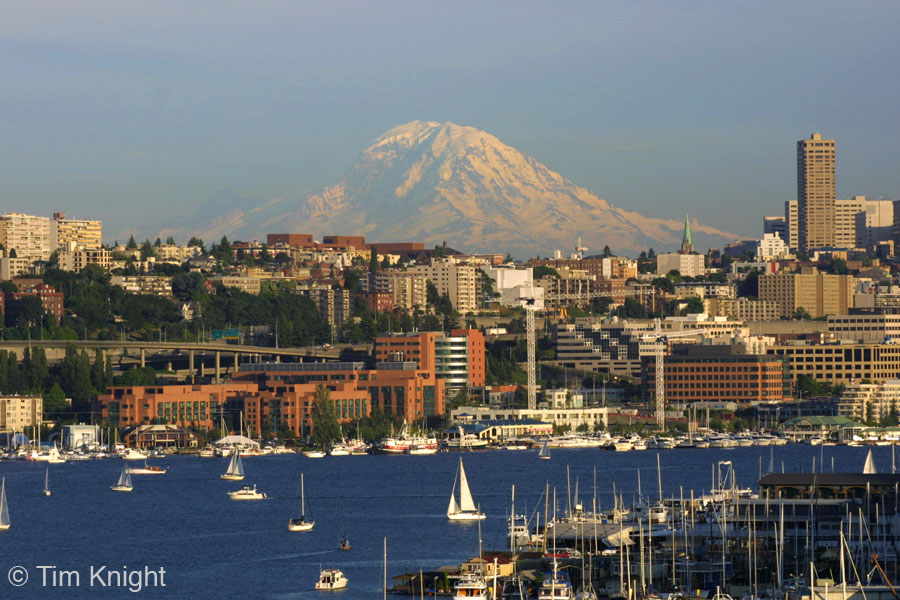 Jonathan B. Bricker, PhD
Public Health Sciences, Fred Hutchinson Cancer Research Center
Psychology Department, University of Washington, Seattle, WA
Acknowledgments
Katrina Akioka, BS, Project Manager, FHCRC
Jessica Harris, MA, Research Therapist, FHCRC
Jaimee Heffner, PhD, Psychologist, FHCRC
Julie Kientz, PhD, Computer Scientist, UW
Brandon Masterson, CEO, 2 Morrow Inc.
Jo Masterson, COO, 2 Morrow Inc.
Laina Mercer, MS, Statistician, FHCRC
Roger Villardaga, PhD, Psychologist, UW
Nutrition Assessment Shared Resource, FHCRC
Hartwell Innovation Fund, FHCRC
The Journey Ahead
The problems of tobacco use & intervention
ACT by Smartphone: Addresses the low quit rate problem with novel intervention and technology
Overview of our ACT “Smart Quit” intervention
Live demonstration of Smart Quit 
Design and Baseline Data on Randomized Trial
Today’s Tobacco Consequences
The leading cause of preventable death, killing 440K US (CDC, 2008) & 5 million worldwide (Hatsumaki et al., 2008).
Adult smoking: 19% in US (CDC, 2013).
Causes hypertension, CHD, stroke, and multiple cancers (USDHHS, 2004).
$193 Billion in US medical and lost productivity costs (CDC, 2008).
30%

20%

10%
Individual
Efficacy(% Quit at 12 months)
1m                        2m                        3m                     4m
US Reach(# of million using modality annually)
US Cessation Treatment: Reach & Efficacy
Group
Telephone
Web
mHealth Smartphone Apps
44 million downloads in 2012 and 142 million expected in 2016 (Juniper Research, 2012)
Low cost, real time ways to assess and change behavior 
Need to evaluate these new technologies for their efficacy (Francis Collins, NIH Director, 2012)
Quit Smoking Smartphone Apps
High Growth:  Since 2007, growth from a few to over a thousand apps available

Unknown Efficacy:  Never been tested before!
Smart Quit App User Design
Begin: An evidence-based quit plan
Ongoing: Push and pull ACT tips for quitting 
Review: Tracking & Progress
Sharing:  Inner Circle, Facebook, Twitter
Splash
Intro and How to Use App
Set up of 
My Quit Plan
Once My Quit Plan is set up, app will always open to Main Menu
Overview of App Structure
Main Menu
Main
Tracking
My Quit Plan
Sharing
Staying Motivated
Progress
Having an Urge
Reports
I Slipped
Locations
Badges
[Speaker Notes: 2MM Notes:
 Slide #5 will go back to first page of my Quit Plan
 Slide 31 – sharing – will use default sharing central set up

FHCRC Notes: Updated slide deck. Tracking moved to the front of row.]
Usability Testing Revisions
Six Rounds of Testing: 4 internal/2 external
Identified 150 Total Revisions
Primary Revisions: 
Logic/Flow Errors (e.g., buttons lead to wrong screen)
Content Changes (e.g., text too wordy)
Aesthetics (e.g., fonts too small/bad colors)
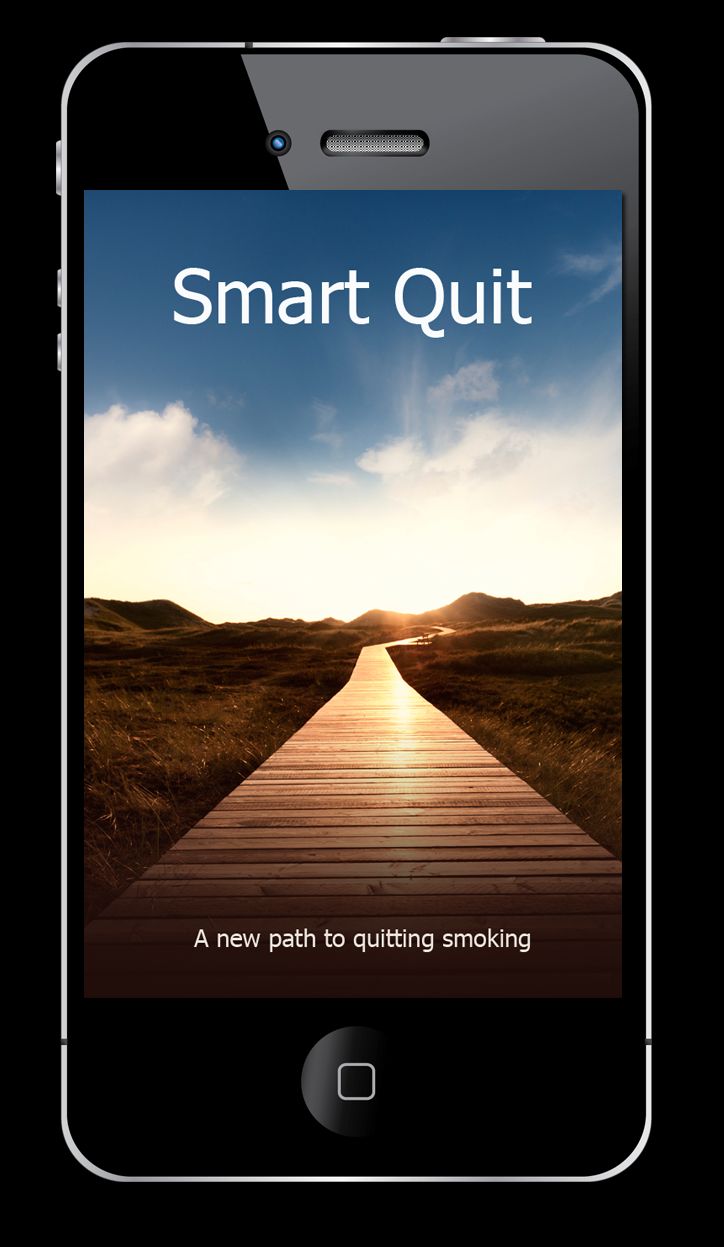 Intro Screen: Car Journey
Smart Quit Referral Sources
[Speaker Notes: Other: WA Quitline, Bing Ad, smokefree.gov, healthcare provider, hospital, conference.]
Screened: 738
Eligible: 400
Smart Quit
Enrollment
Diagram
Consented: 340
Confirmed by phone: 205
Randomized: 196
Smart Quit: 98
Quit Guide: 98
Two-month 
Follow-up Survey
Two-month 
Follow-up Survey
Smart Quit Demographics
[Speaker Notes: Randomization stratification: 1) nicotine dependence (yes/no) and 2) commitment to quitting (high/low)]
Smart Quit Outcomes
Engaged?:  (a) # times app opened, (b) # times specific pages viewed, (c) length of page views 

Does engagement predict quit rates? 

Is SmartQuit better than Quit Guide?:  Compare satisfaction, quit attempts, & quit rates
Conclusions
Quit smoking apps have high reach & consumer demand
Apps are untested 
Smart Quit is now being tested to address consumer need for quality app
Many Thanks!
Contact: Dr. Jonathan Bricker
Email: jbricker@uw.edu